Inclusão de uma equipe multiprofissional de apoio aos professores
PL 3599/2023
Conselho Federal de Psicologia
R Guzzo
Apresentação
A Educação no Brasil e o direito das crianças
Artigo 205 da Constituição Federal e o artigo 2º da LDB dispõe sobre a promoção de uma educação que vise o pleno desenvolvimento de crianças e jovens. 
 Desenvolvimento pleno para cidadania e qualificação para o trabalho exige um acompanhamento cotidiano com vistas a identificar fatores de risco e proteção a esse processo
A escola não está equipada para esse acompanhamento e educadores sofrem com inúmeras dificuldade das crianças que não conseguem aprender e se desenvolver.
Todas as crianças têm o direito de aprender e se desenvolver.
A LDB e o Desenvolvimento Integral
Propósito da Educação brasileira: “promover medidas de conscientização, de prevenção e de combate a todos os tipos de violência, especialmente a intimidação sistemática (bullying), no âmbito das escola”. 
Desenvolvimento integral – 
Diferenças entre atendimentos psicológicos e acompanhamento do desenvolvimento integral
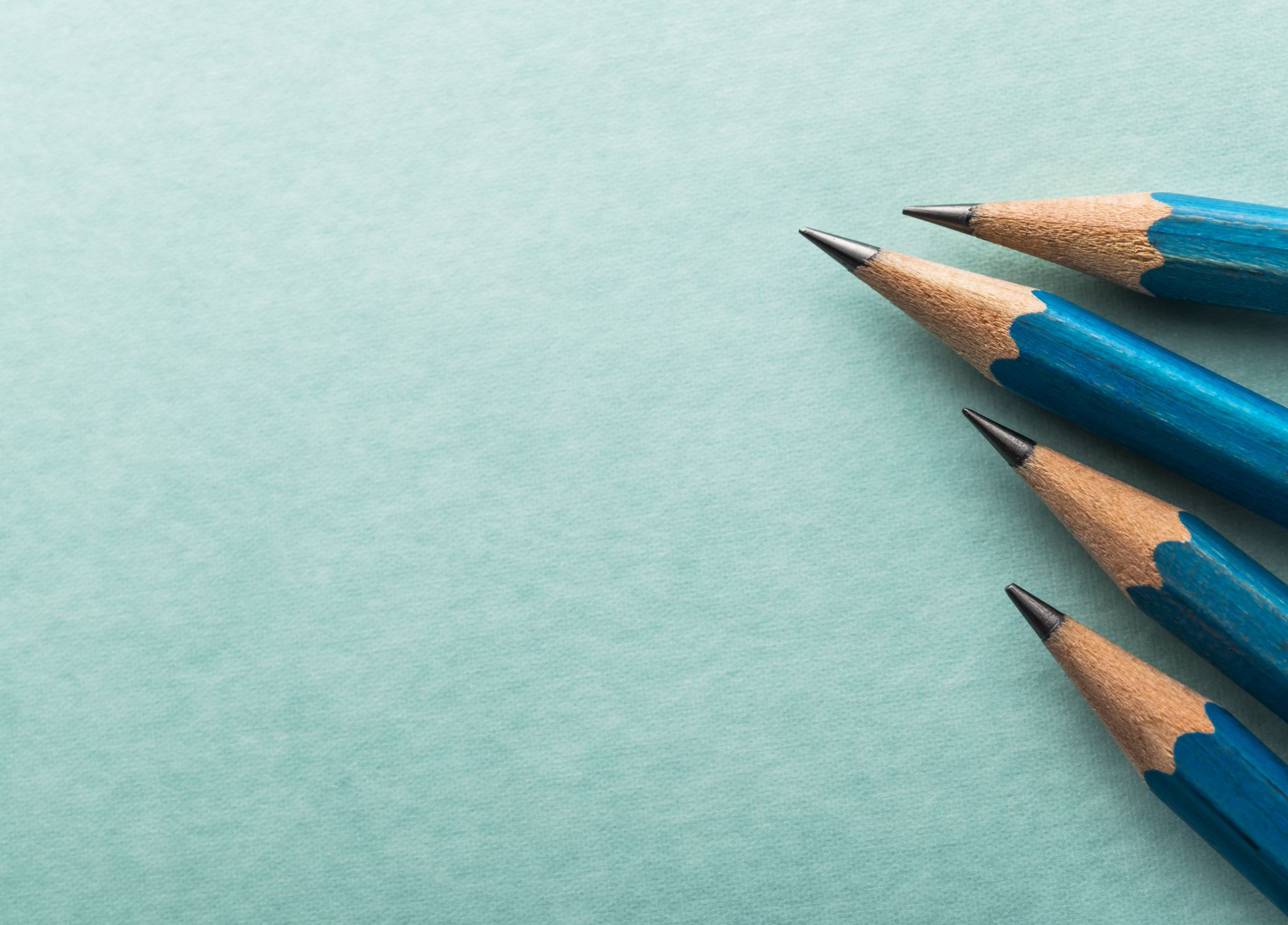 Por que a escola é espaço de desenvolvimento?
As crianças e jovens crescem e se desenvolvem em interação com as pessoas de seu campo relacional.
As famílias, a comunidade e a escola são espaços onde esse processo acontece.
Na escola não se aprende apenas conteúdos pedagógico mas também a compreensão de como a vida acontece,   o   conhecimento acumulado pela humanidade.
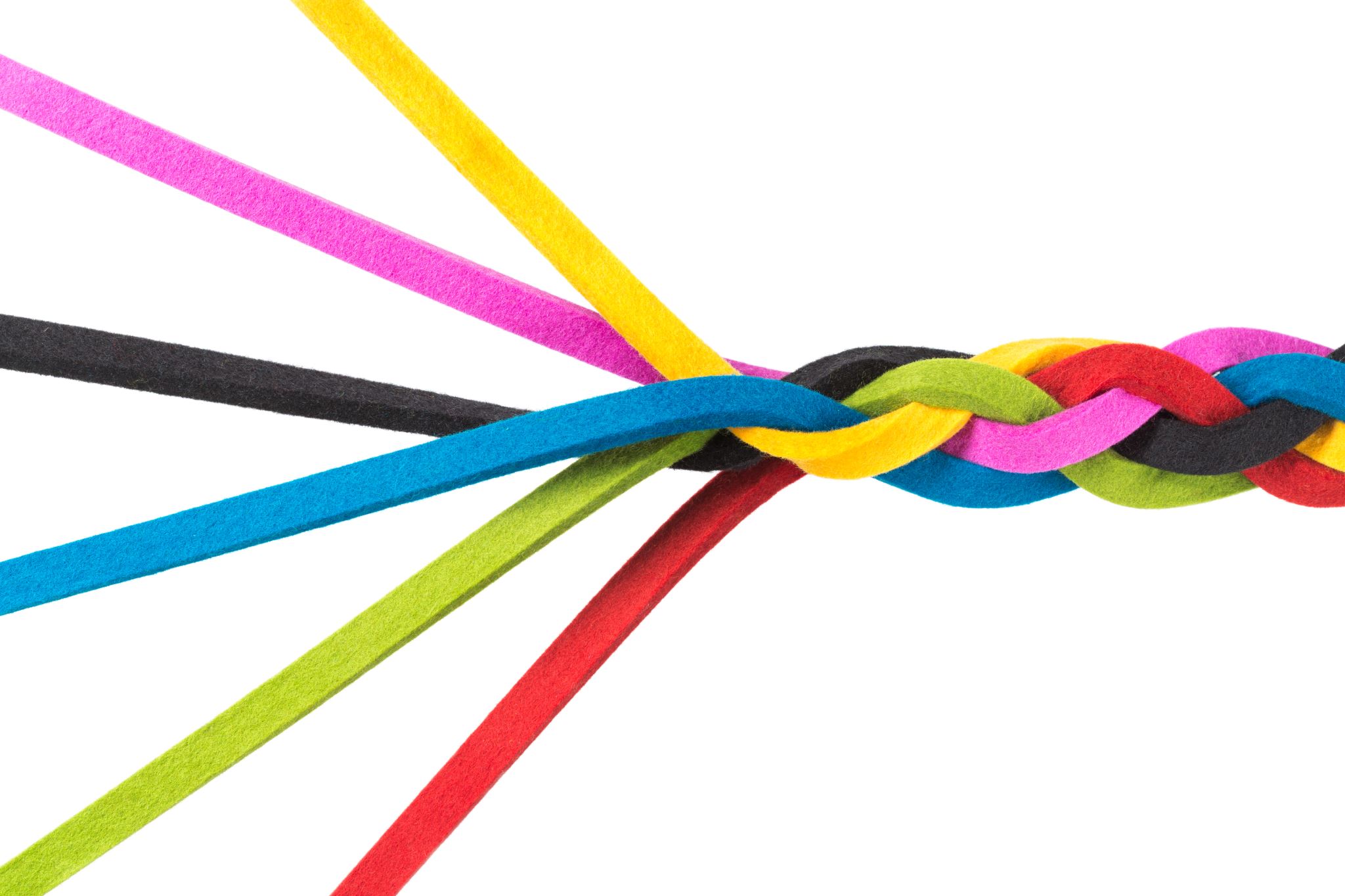 Por que uma equipe de apoio aos educadores?
A escola sempre foi um espaço de educadores apenas, dando conta de suas responsabilidades de formadores.
Quando há dificuldades – encaminha aos equipamentos públicos fora da escola – resultados dos atendimentos não ajudam a sala da aula.
A equipe de apoio – convivendo cotidianamente com as crianças permite um entendimento mais aprofundado do que a criança vive e como lidar com ela na escola.
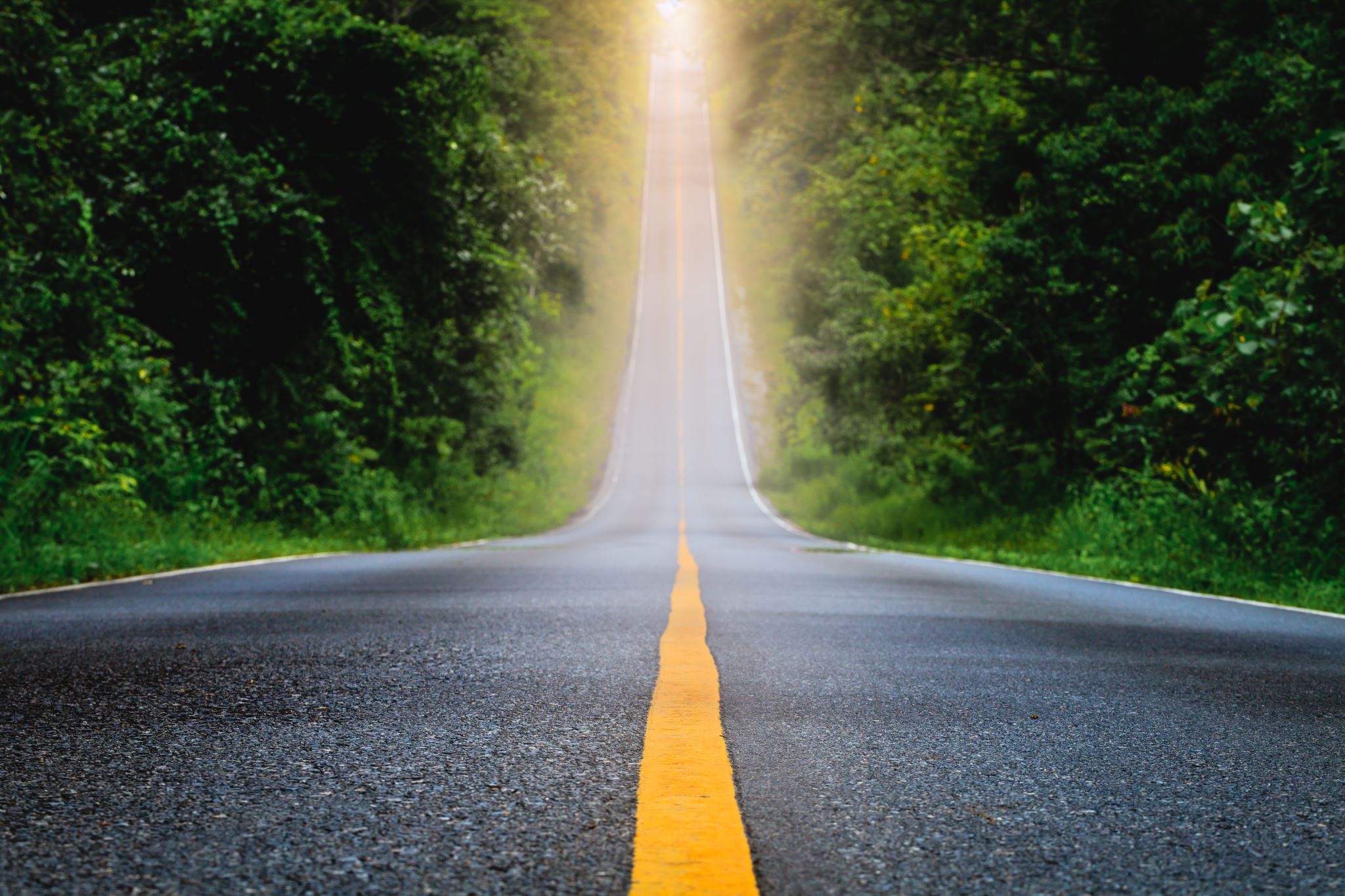 O que é preciso para implementar a Lei 13.935/2019?
Quais os caminhos para assegurar às escolas uma estrutura mais sólida de acompanhamento de estudantes e  prevenção de  problemas no bem estar psicológico – formação e acompanhamento
Disseminar aos educadores como trabalham Psicólogas e Assistentes Sociais nas escolas – diferentes de outras políticas
Trabalho coletivo  e participativo – construção de ações preventivas na escola e com as famílias
10 razões  - para a existência de uma equipe de apoio aos professores